cs2220: Engineering Software
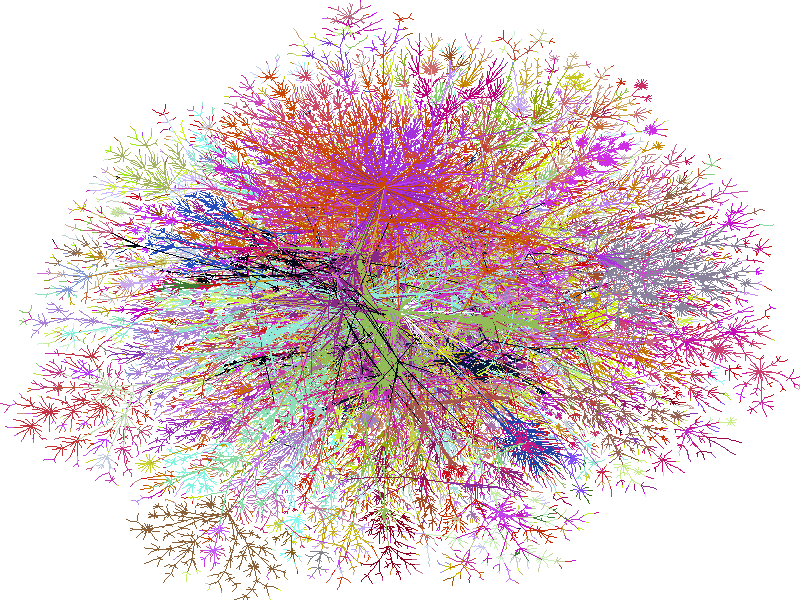 Class 23:Network Programming (just enough to make you dangerous)
Fall 2010
UVa
David Evans
Bill Cheswick’s map of the Internet (1999)
Plan for Today
PS5 (finally!)
Networking
Excuse
Excuse
Philosopher Deadlock
public class Philosopher {
   private Philosopher colleague;
   …
   public synchronized void setColleague(Philosopher p) {
      colleague = p;
   }

   public synchronized void philosophize() { 
      System.err.println(name   + " says " + quote);
      if (colleague != null) { // Need a colleague to start an argument.
         colleague.argue();
      }
   }

   public synchronized void argue() // REQUIRES: this.colleague != null
   { 
      System.err.println(name + " argues: No! " + quote);
   }
}
Philosopher Deadlock
public class Philosopher {
   private Philosopher colleague;
   …
   public synchronized void setColleague(Philosopher p) {
      colleague = p;
   }

   public synchronized void philosophize() { 
      System.err.println(name   + " says " + quote);
      if (colleague != null) { 
         colleague.argue();
      }
   }

   public synchronized void argue()
   { 
      System.err.println(name + " argues: No! " + quote);
   }
}
Plato
Decartes
setColleague(plato);
setColleague(decartes);
philosophize()
philosophize()
colleague.argue()
Deadlock
Decartes thread:
	holds Decartes lock
	needs Plato lock to continue
Plato thread:
	holds Plato lock
	needs Decartes lock to continue
colleague.argue()
Attempted Fix: Locking Discipline
Plato
Decartes
public void philosophize () {
   Object lock1, lock2;
   if (colleague != null) {
      if (name.compareTo (colleague.name) < 0) {
          lock1 = this;
          lock2 = colleague;
      } else {
          lock1 = colleague;
          lock2 = this; 
     }
	    
   synchronized (lock1) {
       synchronized (lock2) {
          colleague.argue ();
       } 
   }
}
setColleague(plato);
setColleague(decartes);
philosophize()
philosophize()
colleague.argue()
colleague.argue()
5. (Tricky, extra credit if you can answer this) Our new Philosopher class now has a race condition that could lead to a deadlock or run-time exception (but it would never be apparent from our current main class). Explain what the race condition is, and construct code that reveals it. Feel free to insert sleep pauses as necessary to make it easier to reveal.
Plato
Decartes
public void philosophize () {
   Object lock1, lock2;
   if (colleague != null) {
      if (name.compareTo (colleague.name) < 0) {
          lock1 = this;
          lock2 = colleague;
      } else {
          lock1 = colleague;
          lock2 = this; 
     }
	    
   synchronized (lock1) {
       synchronized (lock2) {
          colleague.argue ();
       } 
   }
}
setColleague(plato);
setColleague(decartes);
philosophize()
philosophize()
name.compareTo(…)
plato.name = “Bob”;
name.compareTo(…)
synchronized (lock1)
synchronized (lock1)
Networking
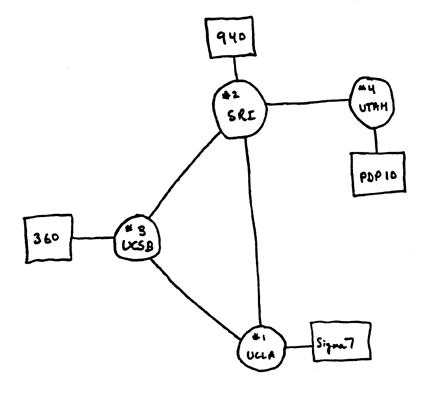 Internet 1969
Client-Server Networking
Listening Socket
Client
Server
request
connection
Same host can be both a client and
a server (peer-to-peer networking)
Network Topologies
Client
Client
Server
Node
Server
Node
Node
Client
Client
“Mesh”
“Star”
SuperNodes: form a mesh overlay network
Client/SuperNode: star network
Client-Login Server: client-server
Skype
Client
Client
Super Node
Client
Client
Super Node
Client
Super Node
Client
Client
Client
Skype Login Server
Facebook
Client
API calls, FBML
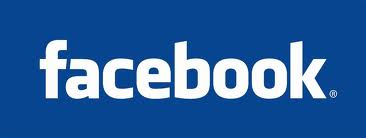 Client
Application Server
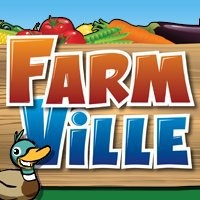 Adrienne Felt’s paper:
 Privacy Protection for Social Networking Platforms
How can you run skype, browsers, YouTube, etc. all on one host?
Ports
Client
Listening
Server
request
connection
Server
Port
Port
One host can be involved in several simultaneous network connections:
use ports to direct traffic to the right process
Port Numbers
Ports 0-1023: assigned by Internet Assigned Numbers Authority
	Privileged programs (administrator/root)
	25: smtp, 80: http, 110: pop3, 205: appletalk
http://www.iana.org/assignments/port-numbers
Ports 1024-49151: registered
Any application can use these
Ports 49152-65535: dynamic/private
GUIs and Networks
GUIs: great problem for subtyping and inheritance
	OOP was invented to program GUIs (and build simulations)
Network programming: great problem for data abstraction
Why are GUIs great for OOP and networks great for data abstraction?
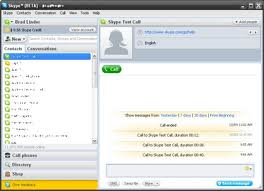 Application
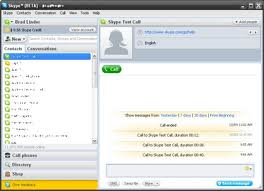 Application
Data
Presentation
Presentation
Transformed Data
Session
Session
“Dialog” Data
Network
Network
Segments
Transport
Transport
Data Link
Packets
Data Link
Frames
Bits
Physical
Physical
OSI Abstraction Layers
What do we gain/lose by viewing network in these abstraction layers?
Java Sockets
java.net.ServerSocket
java.net. Socket
Client
Listening
Server
request
connection
Server
Port
Port
java.net.ServerSocket
public ServerSocket(int port) throws IOException
   EFFECTS: Initializes this to a new server socket on port.  If the 
       socket cannot be created, throws IOException.
import java.net.ServerSocket;
import java.io.IOException;

public class Network {
   static public void main(String args[]) {
      ServerSocket ss1, ss2;
      try {
          ss1 = new ServerSocket (8000);
      } catch (IOException ioe) {
          System.err.println ("Exception 1: " + ioe);
      }
      try {
         ss2 = new ServerSocket (8000);
      } catch (IOException ioe) {
         System.err.println ("Exception 2: " + ioe);
     }
  }
}
import java.net.ServerSocket;
import java.io.IOException;

public class Network {
   static public void main(String args[]) {
      ServerSocket ss1, ss2;
      try {
          ss1 = new ServerSocket (8000);
      } catch (IOException ioe) {
          System.err.println ("Exception 1: " + ioe);
      }
      try {
         ss2 = new ServerSocket (8000);
      } catch (IOException ioe) {
         System.err.println ("Exception 2: " + ioe);
     }
  }
}
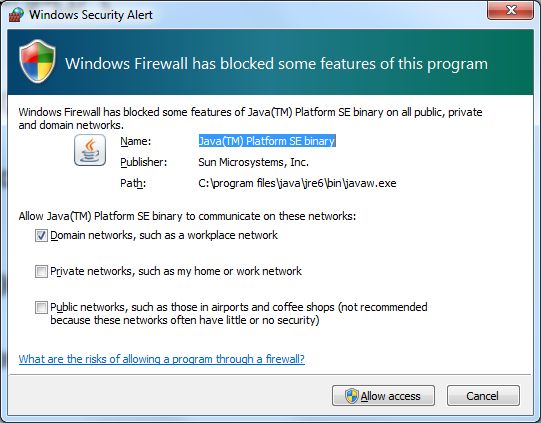 Exception 2: java.net.SocketException: 
   Unrecognized Windows Sockets error: 0: JVM_Bind
Java Sockets
java.net.ServerSocket
java.net. Socket
Client
Listening
Server
request
connection
Server
Port
Port
Accepting Connections
public Socket accept() throws IOException 
   Listens for a connection to be made to this socket 
   and accepts it. The method blocks until a connection 
   is made. A new Socket s is created and, if there 
   is a security manager, the security manager's 
   checkAccept method is called with 
   s.getInetAddress().getHostAddress() and s.getPort() 
   as its arguments to ensure the operation is allowed. 
   This could result in a SecurityException.
Server
public class Server {
   static public void main(String args[]) {
      ServerSocket listener;
      try {
         listener = new ServerSocket (8000);
      } catch (IOException ioe) {
         System.err.println ("Cannot open server socket: " + ioe);
         return;
      }

      System.out.println("Server: waiting for connection...");
      try {
         Socket sock = listener.accept();
         ...
      } catch (IOException ioe) {
         System.err.println ("Cannot accept: " + ioe);
     }
Sockets
Socket(String host, int port) throws IOException, UnknownHostException     EFFECTS: Creates a stream socket and connects it to the specified port
      number on the named host. If the specified host is null it is the loopback 
      address.

public void close () throws IOException
   EFFECTS: Closes this socket.
Creating a Socket
import java.net.Socket;
import java.io.*;
import java.net.UnknownHostException;

public class Client {
   public static void main(String[] args) {
      Socket connect;
      try {
         connect = new Socket ("www.microsoft.com", 80); 
         System.out.println ("Connected: " + connect);
      } catch (UnknownHostException uhe) {
         System.err.println("Cannot find host: " + uhe);
      } catch (IOException ioe) {
         System.err.println ("Cannot open connection: " + ioe);
      }
   }
}
Port 80 = http (web server)
Connected to Microsoft
import java.net.Socket;
import java.io.*;
import java.net.UnknownHostException;

public class Client {
   public static void main(String[] args) {
      Socket connect;
      try {
         connect = new Socket ("www.microsoft.com", 80); 
         System.out.println ("Connected: " + connect);
      } catch (UnknownHostException uhe) {
         System.err.println("Cannot find host: " + uhe);
      } catch (IOException ioe) {
         System.err.println ("Cannot open connection: " + ioe);
      }
   }
}
Connected: Socket[addr=www.microsoft.com/207.46.19.30, port=80,localport=1359]
Connected: Socket[addr=www.microsoft.com/207.46.225.60, port=80,localport=1371]
Communicating
Socket methods:

public OutputStream getOutputStream() throws IOException 
   EFFECTS: Returns an output stream for this socket. 

public InputStream getInputStream() throws IOException 
   EFFECTS: Returns an input stream for this socket.
Input Streams
public abstract class InputStream
   public abstract int read() throws IOException
       EFFECTS: Returns the next byte
          in the input stream and advances the 
          stream.



   other methods: close, available, skip, etc.
Reads the next byte of data from the input stream. The value byte is returned as an int in the range 0 to 255. If no byte is available because the end of the stream has been reached, the value -1 is returned. This method blocks until input data is available, the end of the stream is detected, or an exception is thrown. A subclass must provide an implementation of this method. 
Returns:the next byte of data, or -1 if the end of the stream is reached. Throws: IOException - if an I/O error occurs.
Why an int not a byte?
Lots of InputStreams
java.io.InputStream
java.io.FilterInputStream
java.io.FileInputStream
java.io.BufferedInputStream
Readers
java.io.InputStreamReader extends java.io.Reader
Higher level abstraction on an InputStream
InputStreamReader(InputStream in)
   EFFECTS: Initializes this to an 
      InputStreamReader on stream in.
int read()
   EFFECTS: Reads a single character.
Buffering
BufferedReader extends Reader {
   BufferedReader(Reader r)
   
   int read ()
   String readLine () 
       EFFECTS: Returns the next line
           and advances the reader.
Cookbook...
Socket connect;
…
BufferedReader in = 
   new BufferedReader (
      new InputStreamReader ( 
        connect.getInputStream())); 

PrintWriter out = 
   new PrintWriter
      (connect.getOutputStream(), true);
A Simple Web Browser
try {
       PrintWriter out = new PrintWriter
             (connect.getOutputStream(), true); 
       BufferedReader in = new
              BufferedReader (new
                  InputStreamReader(
                     connect.getInputStream()));
       out.println("GET / HTTP/1.0\r\n");
        String inString;
        while ((inString = in.readLine()) != null) {
           System.out.println (inString);
        }     
} catch (IOException ioe) {
     System.err.println("IO Exception: " + ioe);
}
System.out.println ("Closing connection...");
try {
    connect.close();
} catch (IOException ioe) {
     System.err.println("Error closing: " + ioe);
}
import java.net.Socket;
import java.io.*;
import java.net.UnknownHostException;

public class Client {
   public static void main(String[] args) {
      Socket connect;
      try {
         connect = new 
            Socket("www.virginia.edu", 80); 
         System.out.println("Connected");
     } catch (UnknownHostException uhe) {
         ...
        return;
     } catch (IOException ioe) {
         System.err.println("Cannot open ... ");
         return;
     }
Higher Abstraction Levels
java.net.HttpURLConnection
URLConnection (URL url)
    Constructs a URL connection to the specified URL. 
void connect()
Object getContent(Class [] classes)
http://java.sun.com/docs/books/tutorial/networking/urls/
public class WebServer {
   static public void main(String args[]) {
     ServerSocket listener;
     try {
        listener = new ServerSocket(80);
     } catch (IOException ioe) {
        System.err.println("Cannot open server socket: " + ioe);  return;
    }
    while (true) {
       try {
          System.out.println("Server: waiting for connection...");
          Socket connect = listener.accept();
          PrintWriter out = new PrintWriter(connect.getOutputStream(), true);
          BufferedReader in = new BufferedReader(new InputStreamReader(connect.getInputStream()));
          String inString;
          while ((inString = in.readLine()) != null) {
               // HTTP request: GET <file> <protocol>
               ... // Process request by printing to out
          }
          connect.close();
       } catch (IOException ioe) {
           // log error
       }
...
}
What would need to be different in a real web server?
Building Web Applications
Don’t hand code a server like this!
Lots of powerful frameworks available
Java
Other Languages
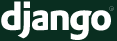 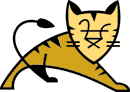 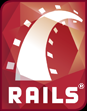 Python
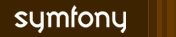 Apache Tomcat
Ruby
PHP
JSP (JavaServer Pages)
Charge
Exam 2: out Thursday, due Tuesday, Nov 23
If you have topics you want me to review before the exam, send them by Monday afternoon.